ANALISIS SEMIOTIKA
Semiotika ?
Asal kata Semeion (Bhs Yunani) yang berarti tanda/ sign

Semiotika : ilmu yang mempelajari sistem tanda, seperti Bahasa, kode, sinyal dsb

 Teori filsafat umum yang berkenaan dengan PRODUKSI TANDA-TANDA dan SIMBOL-SIMBOL sebagai bagian dari sistem KODE yang digunakan untuk mengkomunikasikan INFORMASI
Posisi Semiotika ?
Pendekatan teoritis yang berorientasi pada kode (sistem) dan pesan (tanda-tanda dan maknanya) tanpa mengabaikan Konteks dan pihak pembaca
Komunikasi verbal
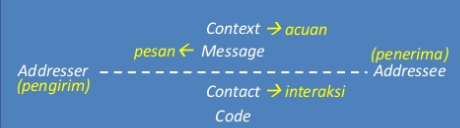 Unsur yang minimal dimengerti kedua pihak
Tokoh Semiotika ?
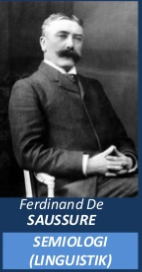 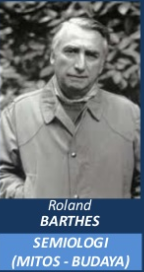 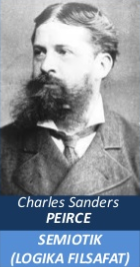 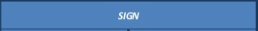 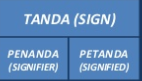 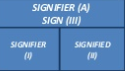 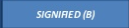 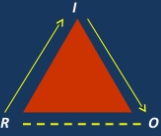 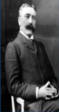 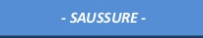 Semiologi : Ilmu tentang tanda dan penggunaannya dalam masyarakat
Kajian Struktural


Tanda/ Sign
Segala sesuatu yang bermakna
Hubungan antara konkrit dan abstrak
Hubungan antara bentuk (form) dan makna (meaning)
Hubungan antara imaji suara (sound image) dan konsep (concept)
Hubungan ARBITRER maupun MOTIVATED 

Semiologi Saussure terkenal dengan konsep DIADIK/DIKOTOMI 
(tanda terdiri dari dua unsur)
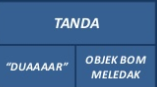 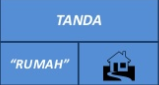 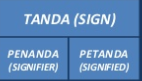 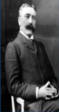 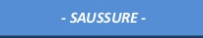 Tanda terdiri dari PENANDA dan PETANDA
Tidak Bisa dipinjamkan
PENANDA tidak berarti tanpa adanya PETANDA dan sebaliknya
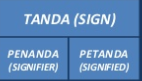 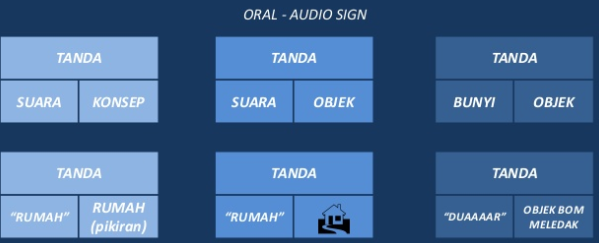 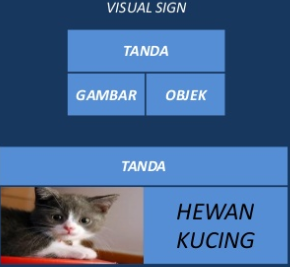 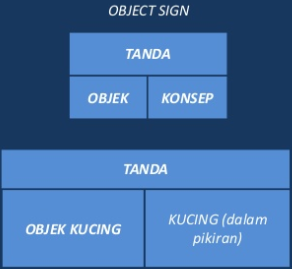 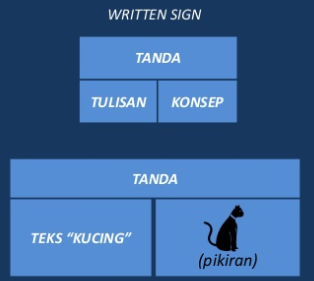 LATIHAN :
Jelaskan penanda, petanda dan tanda dari gambar dibawah ini !
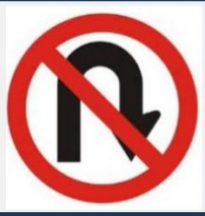 2
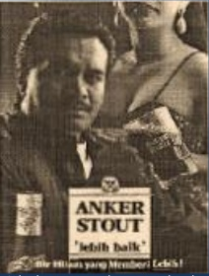 1
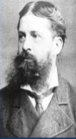 Semiotik : 
ilmu memadukan entitas yang disebut sebagai representamen dengan entitas lain yang disebut sebagai obyek

Kajian Pragmatis

Semiotika Pierce dikenal dengan konsep TRIADIK/ TRIKOTOMI
(tanda terdiri dari tiga unsur)
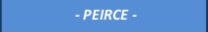 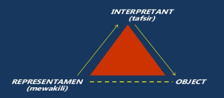 Sebuah tanda (representamen) adalah sesuatu yang bagi seseorang mewakili sesuatu yang lain dalam beberapa hal/kapasitas. Sesuatu yang lain itu dinamakan interpretan dari tanda yang pertama – dan pada gilirannya mengacu pada obyek. 
Dengan demikian, sebuah tanda (representamen) memiliki relasi triadik langsung dengan interpretan dan obyeknya. Proses ini disebut signifikansi
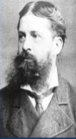 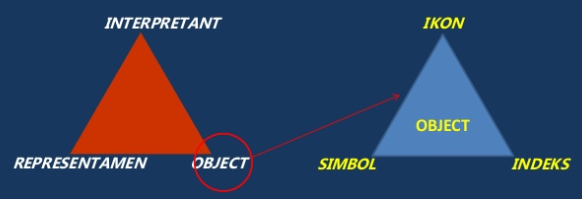 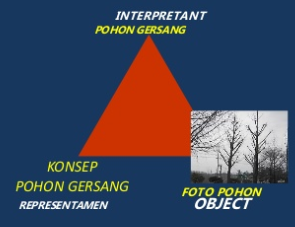 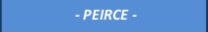 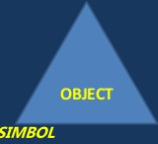 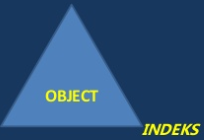 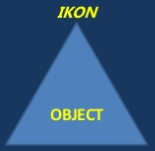 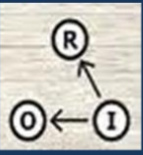 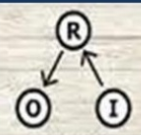 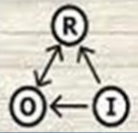 INDEKS : 
tanda yang mempunyai keterkaitan  peristiwa dan eksistensial (bukti kehadiran diantara representamen dan obyeknya SEBAB AKIBAT
Didalam Indeks, hubungan tanda dan obyeknya bersifat konkrit, biasanya bersifat sebab akibat
Cth : jejak tapak kaki merupakan indeks dari seseorang yang lewat disana
Ketukan pintu merupakan indeks dari kedatangan tamu
SIMBOL : 
tanda yang bersifat Konvensional (kesepakatan sosial). Tanda tanda biasanya adalah symbol simbol
IKON : 
tanda yang mengandung kemiripan rupa dengan acuannya (reference).
Didalam ikon, hubungan antara representamen dan obyeknya terwujud dalam  beberapa kualitas
Cth : peta, lukisan, kata kukuruyuk, dubbing, gesture, sound effect
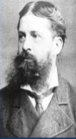 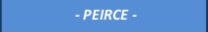 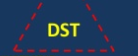 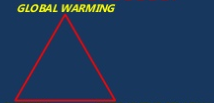 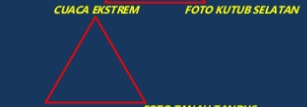 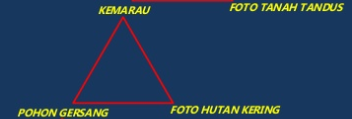 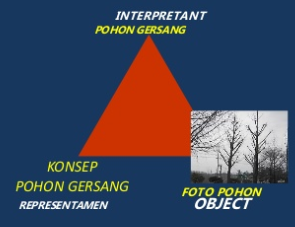 LATIHAN :  
			Jelaskan tanda berikut termasuk dalam ikon, indeks atau symbol !
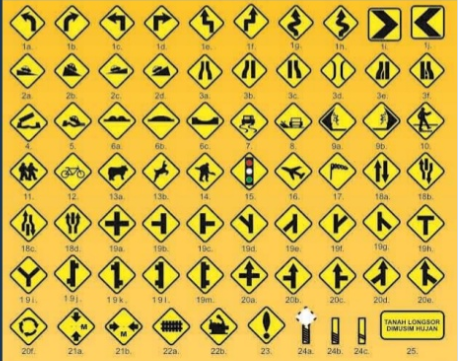 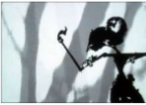 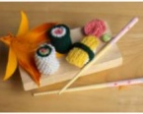 4
1
7
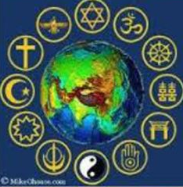 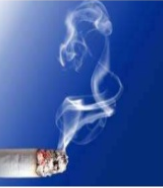 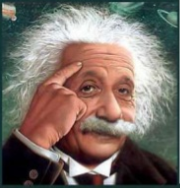 8
5
2
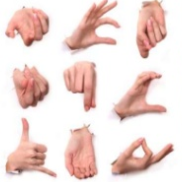 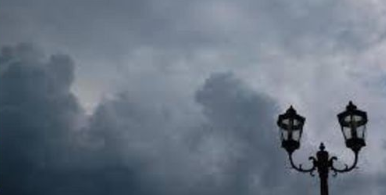 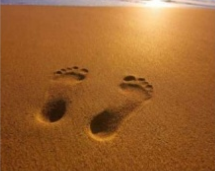 9
3
6
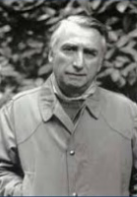 Pengembangan Semiologi Saussure

Munculnya pembagian makna “DENOTASI” dan “KONOTASI”
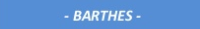 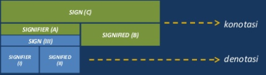 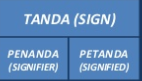 Denotasi : makna definisional, literal, harafiah, jelas dari suatu tanda
Ciri khas semiotika Barthes :
Munculnya MITOS yang mengacu pada BUDAYA

MITOS

Sistem semiotika tataran kedua (second order) yang dibangun berdasar prinsip konotasi
Ideologi ideologi yang dominan di jaman kita
Sarana mendistorsikan fakta sehingga masyarakat akan menerima begitu saja tanpa perlawanan
Transformasi sejarah kepada sesuatu yang natural (alamiah) dan mengacaukan pembaca bahwa apa yang dibaca konsumen adalah “natural atau seharusnya begitu”
Konotasi : asosiasi-asosiasi sosiokultural dan personal (ideologi, emosi dll) dari tanda. Khususnya terkait dengan kelas/ status sosial, gender, usia, etnisitas dll dari interpreter (pemakna/penafsir tanda)
Sifatnya POLISEMI (multitafsir)
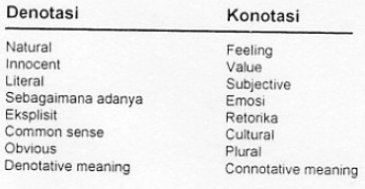 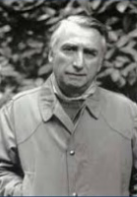 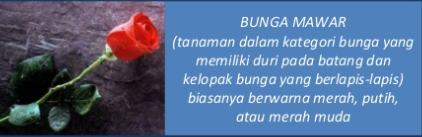 Denotasi
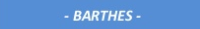 Pengembangan Semiologi Saussure
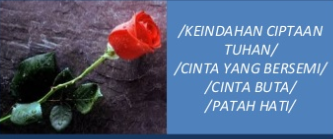 Konotasi
Posisi MITOS dalam SEMIOTIKA BARTHES
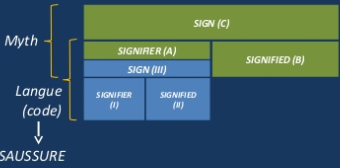 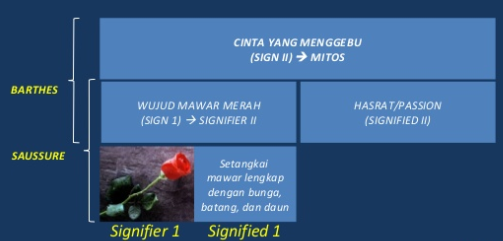 LATIHAN :
Jelaskan tanda berikut berdasar Semiotik Barthes !
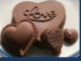 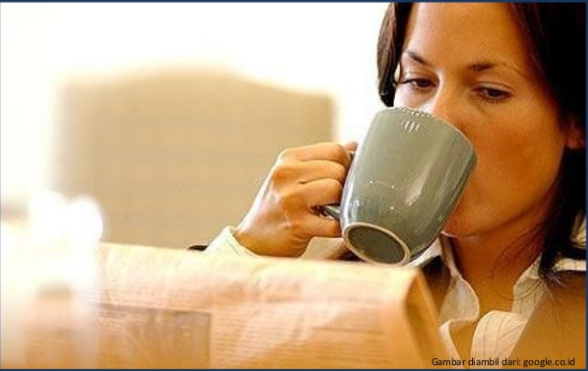 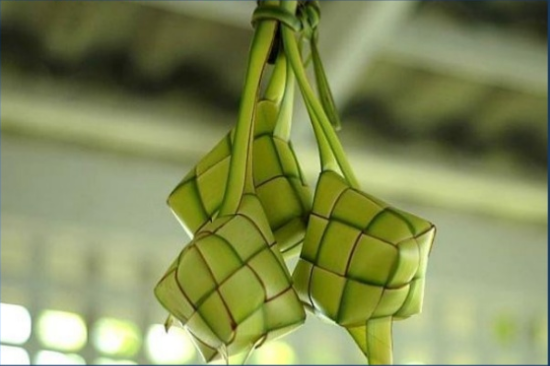 3
1
2
Contoh APLIKASI SEMIOTIK DALAM PENELITIAN
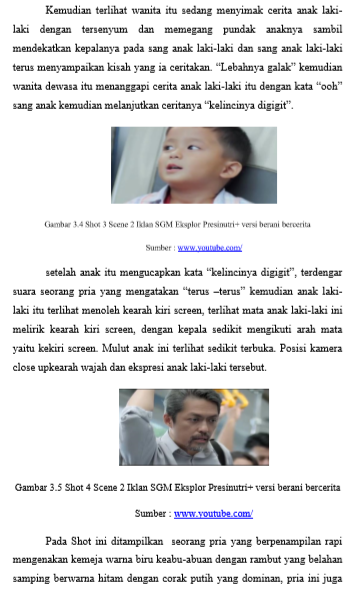 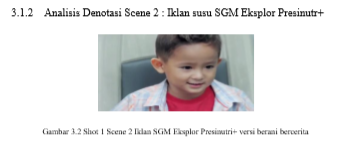 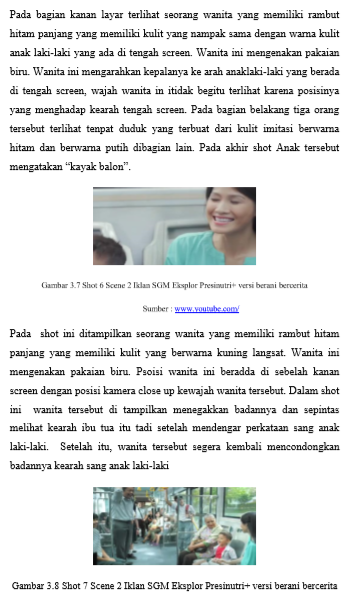 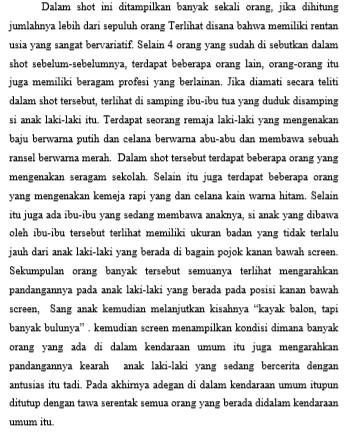 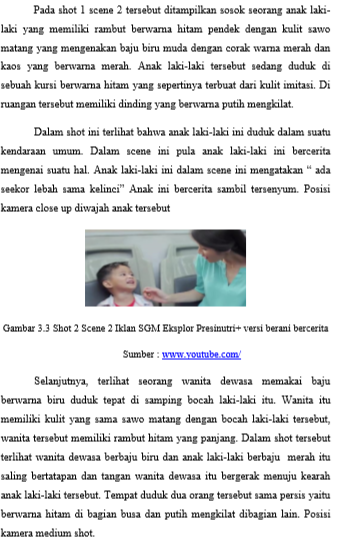 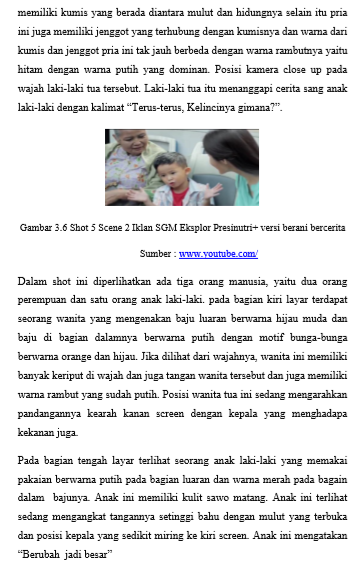 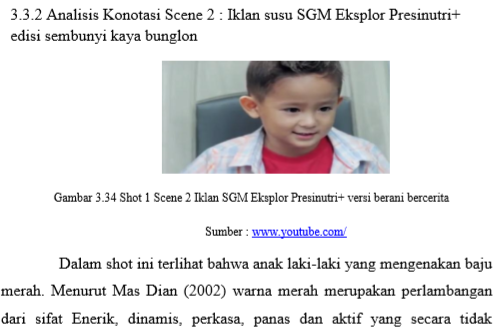 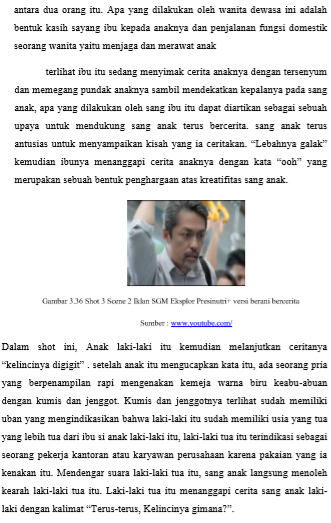 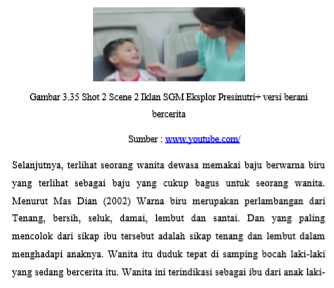 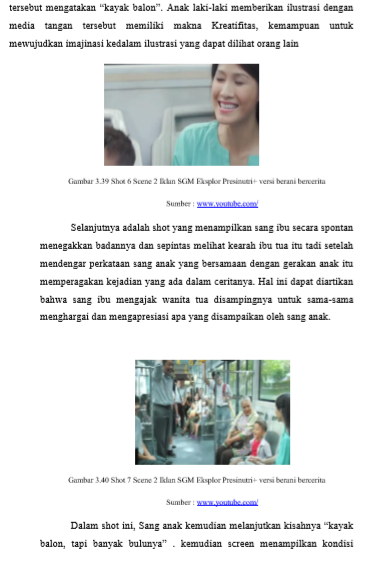 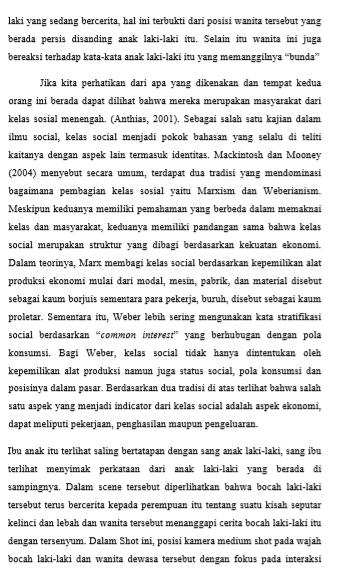 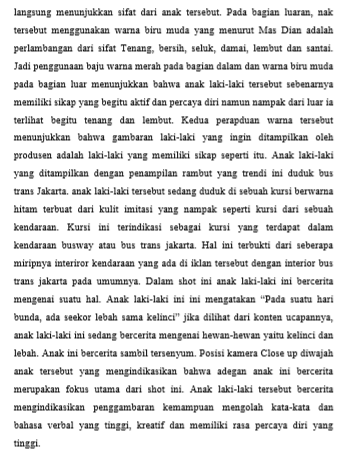 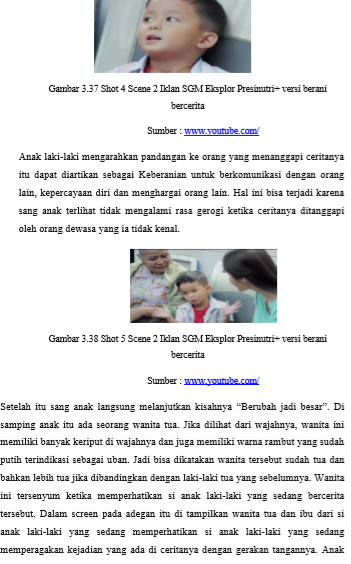 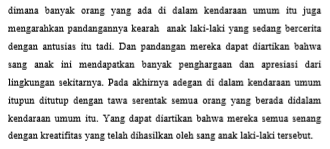 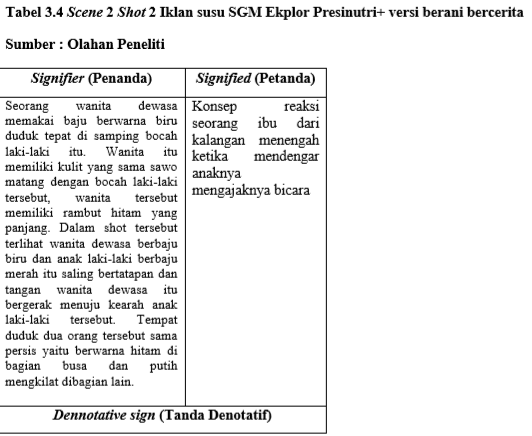 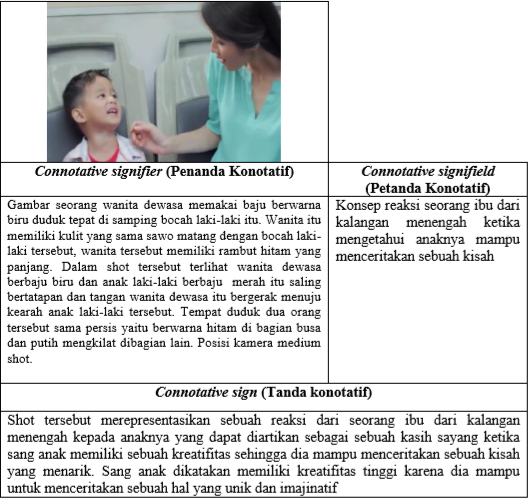